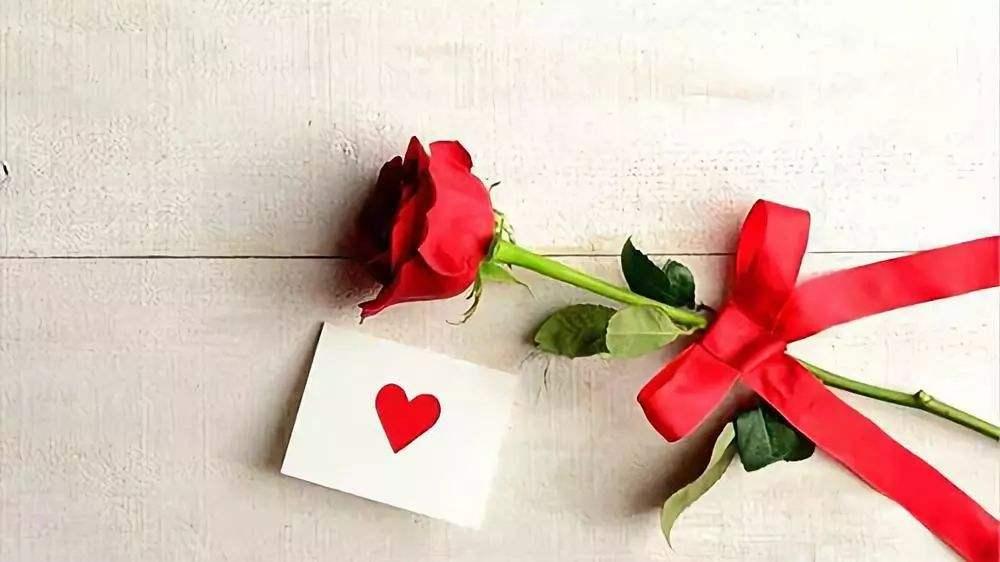 从“心”爱自己
贵州省女子强制隔离戒毒所心理矫治中心    陶艳
爱自己是一种本能，是一种自我保护，只是会以不同的形式呈现。
你认为爱是什么？
你觉得在爱自己的这一点上，你做得怎么样？打分的话，能得多少分？
请带着以上问题，我们一起走进今天的课程，一起来关注自己，爱自己。
爱是什么？
百度词条解释：

1. 对人或事物有很深的感情 ～祖国。～人民。他～上了一个姑娘。

2. 喜欢 ～游泳。～劳动。～看电影。

3. 爱惜；爱护 ～公物。～集体荣誉。

4. 常常发生某种行为；容易发生某种变化 ～哭。铁～生锈。

5. 姓。
爱自己的“十万个”理由
（1）为什么要爱自己？因为这个世界就只有一个独一无二的我，天生原创，随便走到哪里，都是自然首发！所以，我爱那个独特的自己。

（2）爱自己，我们能更好的生活，能想活成自己想要的样子。

（3）爱自己也是一个人更深层次的成长，让人从一个高级动物的本能成长到一个与自己灵魂亲密共舞的高级转变。
爱自己的“十万个”理由
（4）爱自己让我们学会坚强。遇到困难不要退却，迎难而上，发现自己更多的潜能，让更优秀的自己焕发生命的光辉。

（5）爱自己还是一种最好的孝敬。古人云：身体发肤受之父母。平时不管是出门学习、游玩或者工作，我们一路学着好好的爱自己，只有这样才能让父母对我们到哪里都放心，我们才对得起父母的悉心培养。

（6）爱自己，让我们勇于前行。人不怕慢，就怕不动，勇敢前进，获取力量，汲取营养，才是更好的爱自己。
爱自己的“十万个”理由
（7）爱自己要学着自我安慰。不管别人说什么不好的话，我们都要明白，他评价的是他眼中的“我”，这个“我”并不真正等同于自己。自己并没有那么不好，只是在有些人的眼里变那么差罢了。

（8）爱自己让我们感受世间更多的美好。爱自己并不是让人变得自私，而是让人从爱自己，到学会爱别人的一个感情高度转变。毕竟人活着就免不了要社交，有了爱自己和爱别人的观念，才会让我们感觉到世间的美好。

（9）我们在没有损害别人的利益下，按照自己的方式好好活着，这就是真正的爱自己。因为在苍蝇的眼里，它看到谁都是臭的，我们没必要为那样的人而坏自己的心情。
……
你还有其他的理由补充吗？
爱与被爱，
你值得！
爱自己的定义
“爱自己”的真正含义是关注自己的身心健康、情感需求和内在成长，以及尊重自己的价值和个性。
具体来说，“爱自己”包括以下几个方面：
照顾身体：关注自己的营养、运动和休息，保持身体的健康和良好状态。
关注心理健康：关注自己的情感需求，积极寻求支持和帮助，学会管理情绪和应对挑战。
探索内在世界：了解自己的兴趣爱好、价值观和人生目标，努力发掘自己的潜能，追求个人成长和满足感。
尊重自己：接受自己的优点和不足，拒绝自我评判和他人的无礼侵犯，坚持自己的观点和决定。
此外，“爱自己”的含义也与自我关怀和自我敬重密切相关。
自我关怀：这意味着关注自己的需要，为自己创造有利的环境，并尽可能避免疲惫、压力和情感负荷。
自我敬重：这意味着认可自己的价值和自尊，坚持自己的观点和信仰，不为了迎合他人而失去自我。
你以什么方式爱自己？
有人说，我们要好好爱自己，该吃吃，该喝喝，该买买，要好好犒劳自己，这就是爱自己。
你赞同吗？
在爱自己这件事情上，你都怎么做的？
爱自己
要仔细区分：是自己的需要，还是欲望的操控
例如：
  出于生存需要，及时补充食物和水，是爱自己，但暴饮暴食，吃撑了，吐掉再吃，伤害自己的身体，则不是。
  天冷了给自己增添衣服是爱自己，但穿衣一定要奢侈品牌，且用于和别人攀比是否是最新款，心情受此影响，则不是。
  努力打拼，给自己一个温暖的家，是爱与安全的需要，是爱自己，但一定要大别墅，为此负债累累，则不是。
  积极上进，让自己更优秀，活成自己理想的样子是爱自己，但过于在乎别人的评价，被名利所累，则不是。
……
例，故事分享：触龙说赵太后
  父母之爱子，则为之计深远。我们知道溺爱会害了孩子，爱自己同样如此。
  总之，爱不是欲望的放纵，爱要有节制。在爱自己这件事情上，我们既要关注身心需求，也要关心身心理健康。不一味的沉溺于眼前的享乐，不计较于眼前的利益得失，从心出发，关注个人的身心和谐和成长。
爱自己的七个层次
何谓爱自己？
曾看过一个很好的答案：
不讨好他人，不取悦世界，不纠结过往，不空等明天。
被爱是福分，自爱是本分。
如果爱自己也是分层次的，它至少可以分为7层，看看你在哪一层？
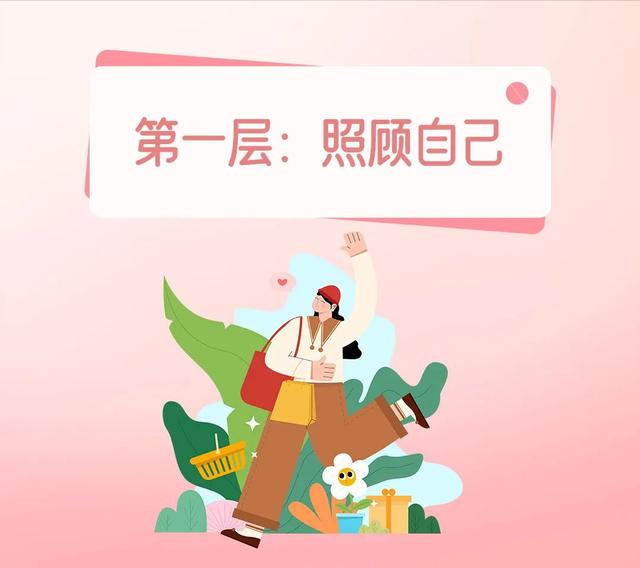 第一层：照顾自己
你是否还在敷衍地对待生活？
年前办的健身卡，因为无数次懒惰拖延落了灰；
冰箱里的食材，因为没时间烹饪而过了保鲜期；
立下早睡flag，躺在床上后脑子里却全是未完成的工作辗转反侧难以入眠。
生活裹挟着我们飞速向前，于是胡吃海喝、报复性躺平，熬夜修仙成了家常便饭。
但亏待自己久了，身体就会找你算账。
体检报告上的异常指标，都是健康亮起的红灯。身体的各种小不适，突如其来的病痛，都是在提醒你：没有了健康，一切美好与价值都无所附丽。
很多时候，我们觉得爱自己是一个宏大的命题，但但诚如卓别林在诗中写道：
当我真正开始爱自己，我开始远离一切不健康的东西。
照顾好自己的身体，戒掉不健康的生活方式，是爱自己的基础。
从今天起，工作再忙也别敷衍三餐；生活再累也别怠慢了睡眠。
累了，就停下来放松一下，给自己一点喘息的空间；
病了，就不要硬扛着死撑着，吃完药好好睡上一觉；
难过时，不要委屈自己，痛痛快快大哭一场好好发泄。
这个世界上，唯有自己能给自己永久的陪伴。
身体健康才有充沛的精力与世事周旋，保持愉悦的心情才能与美好不期而遇。
第二层：接纳自己
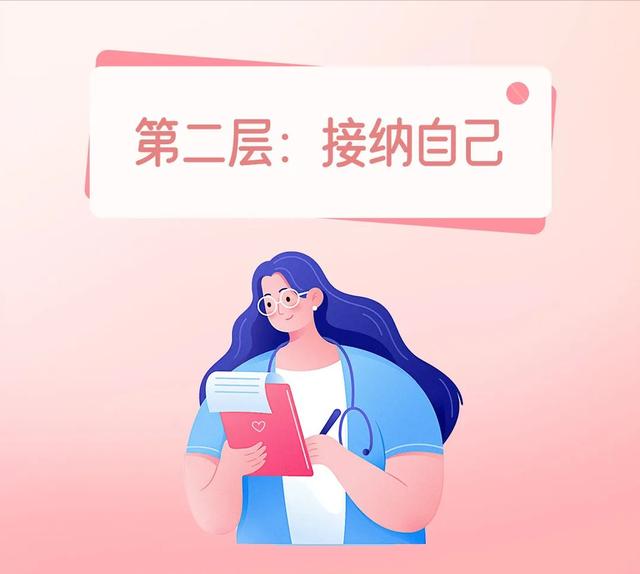 信息过载的时代，网络上充斥着无数声音：
小脸大眼s型身材才是美，名校毕业工作稳定才是成功，开豪车住豪宅才能幸福……
外界的声音，让我们很容易陷入容貌焦虑，学历焦虑，收入焦虑。
于是加班加点却始终无法涨薪的你，就在心里认定自己是个loser；
花费了许多力气，却始终达不到别人的高度，所以你开始持续内耗、不停自我攻击……
其实大可不必。
幸福与成功没有统一的定义，你也不必按别人的标准打造自己。
你的小雀斑，你的法令纹，通通构成了独一无二的你。
你的小挫折，你的胜负欲，都是你人生独特的经历。
从今天起，把这段话当成座右铭：
我可以瘦瘦地美，也可以胖胖地开心；
我可以温柔乖巧，也可以特立独行；
我可以是任何一种样子，但我永远是我自己。
余下的日子，请你敞开怀抱接纳自己，毫不吝啬地夸赞自己。
自由自在，自足自洽地，将平凡的日子咂摸出诗意。
第三层：取悦自己
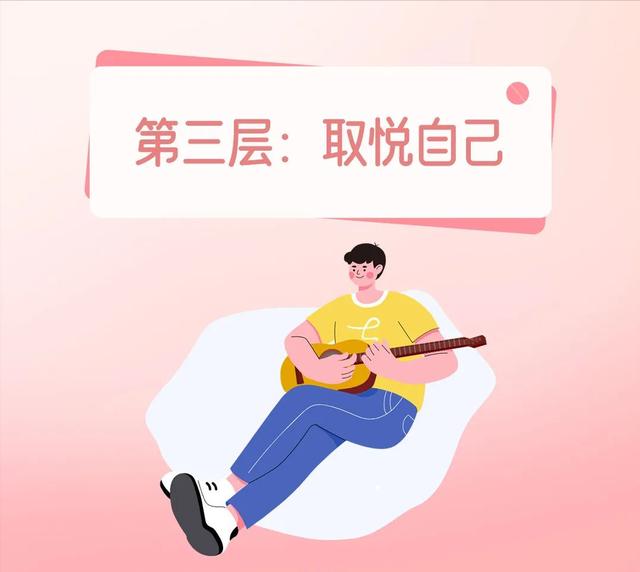 心理学家张德芬曾说：不卑不亢，不迁不就，向着自己喜欢的一切靠近，是一种对自己全然的爱。
曾经的你，是否总在卑微地迎合，期待得到别人的认可？
又是否活在别人制定的规则里，小心翼翼带着面具生活？
过去的许多日子里，我们都在考虑这个、顾及那个，偏偏忘了自己。
到头来没有博得别人丝毫好感，自己却落得身心俱疲满腹委屈。
作家蔡寞琰说：不管任何时候，一定要喜欢自己，喜欢到自己身上开满了花。
在取悦自己这件事上不遗余力，是爱自己的第三个层次。
不要因别人的偏见放弃自己的喜好，也不要为别人的期待牺牲自己的热爱。
你要去见让你开心的朋友，去爱不会让你流泪的人，去完成不论大小的梦想。
生活应该是美好温柔的，你也是。
再平凡，也不要败给岁月；再忙碌，也不要辜负生活。
愿你余生，心里装着小太阳，生活过得闪亮亮。
第四层：丰富自己
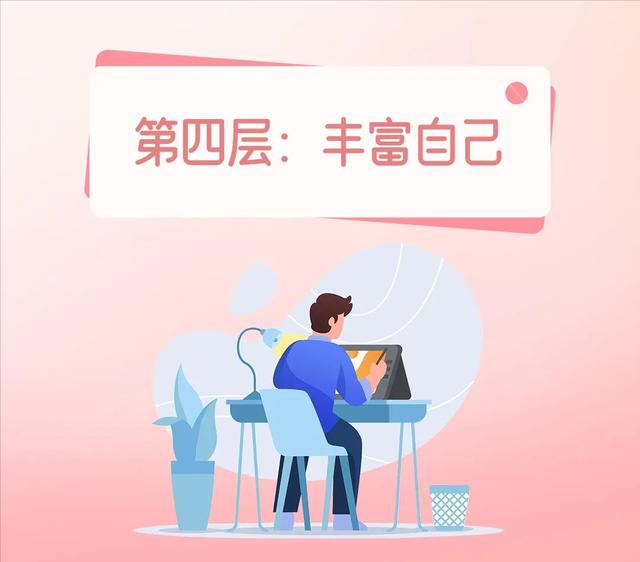 很多人，一说起化妆品、奢侈品如数家珍。
一提及文学名著、绘画艺术、社会议题他们不是张冠李戴，就是哑口无言。
很多人可以熬夜看完一部狗血的电视剧，却没有耐心读完一本经典的书籍。
可以刷几个小时的无聊短视频，却没有兴趣看完一节对自己有价值的公开课。
人这一生，最可怕的是肉体健在，灵魂荒芜。
有了一定的阅历之后，你会明白：低配物质，高配灵魂，才是一个人最清醒的活法。
一个人对外在的要求越低，对内在的要求就会越高。
爱自己的第四个层次，是不任由自己被生活的洪流淹没，而是随着时间流逝不断遇见新的自己。
无论到了什么年纪，都不要在岁月中虚度光阴。
把那些刷短视频、看肥皂剧的时间，用来读一本经典好书。
把那些攒酒局，混圈子的时间，用来学习一门技能。
就像漫画家蔡志忠先生的生活准则：过最简单的物质生活，做最丰富的精神思考。
从现在起，告别无知与浅薄，用智慧和格局武装自己。
任凭外界如何变幻，有技能傍身，内心笃定的人，才能不忧不惧。
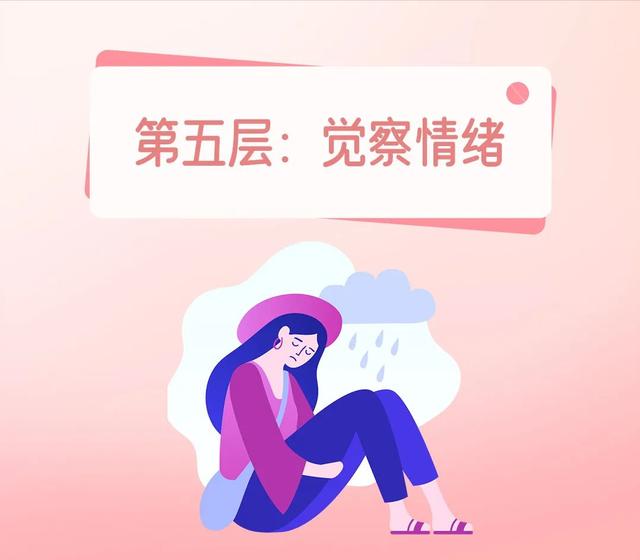 第五层：觉察情绪
芸芸众生，各有迷障。
生活的难题，感情的失意，前途的迷茫，家庭的矛盾……
情绪上的垃圾不及时清理，就会逐渐堆积，直至满溢。
爱自己的第五个层次，是照顾好自己的情绪。
当你感觉难过时，不必强颜欢笑。
你可以消沉，可以流泪，可以无所事事，可以睡个昏天暗地。
但请你时刻提醒自己：是你的情绪走入了死胡同，而不是人生走进了死胡同。
情绪总会过去，伤口总会痊愈。
当你对自己失望时，不用刻意回避。
告诉自己：不是我不努力才把人生搞成了这样，而是我已经很努力了，我的人生才有现在这个样子。
偶尔觉得懈怠，也不要逼迫自己。
给自己留点喘息的余地，休息好了，你才能往更好的明天走去。
没有过不去的绝境，只有不肯变好的心境。
允许自己的情绪流动，允许一切发生，才是面对生活最好的姿态。
第六层：释怀遗憾
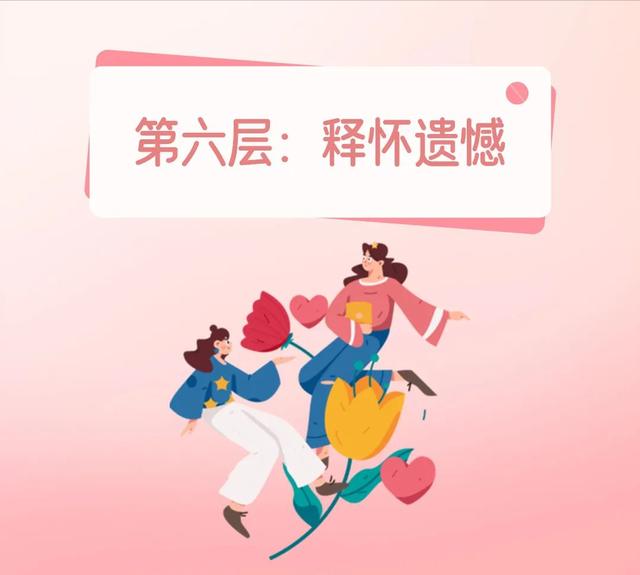 有句话说：一想起人生中遗憾的事，梅花便落满了南山。
缺憾，本是一种人生常态。
生命漫长，我们总会有注定错过的人，有无能为力的事。
从容看待聚散得失，笑着让爱恨随意，是爱自己的第六个层次。
诚如苏东坡所讲：胜固欣然，败亦欢喜。
人生所有经历，都是一种阅历；世间所有得失，最终都有转圜。
事与愿违时别恼，所有路过的都参与并构建了你的人生；
一无所有时别急，幸福和好运一定会在下个路口等你。
从现在起，别再回头，别再纠结，大胆跟过去做个断舍离。
那些力所不能及的事情，放下；那些掌控不了的事情，释然。
毕竟，旧的故事结束了，新的故事才能继续。
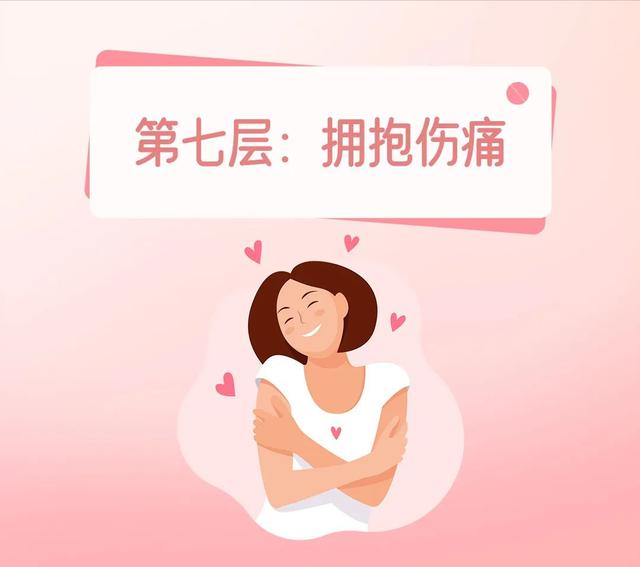 第七层：拥抱伤痛
人生实难，谁都不可避免地经历大大小小的挫折。
有人捂着伤口期期艾艾不停反刍痛苦，潦倒一生。
也有人试着拥抱伤痛，让伤痕开出美丽的花。
人生本就是高低不平、福祸难料，你可能顺遂，也可能坎坷。
你会被人爱，就会被人欺，有人奔向你，就有人离开你。
日子不是老盯着伤心事盯出来的，而是昂首挺胸朝着朝阳一步步走出来的。
书要向后翻，人要向前看。
原谅别人的过错，才能解脱自己的心。
你要相信：今天以为过不去的事情，不过是来日下酒的故事。
在时间的长河里，伤口都会被时间治愈。
不再反刍痛苦，不再自我伤害，才是真正的自爱。
毕淑敏在《愿你与这世界温暖相拥》中说：
等着别人来爱你，不如自己努力爱自己。
当你依靠别人，世界的中心在他处；
当你用心爱自己，世界的中心才是自己。
爱自己：
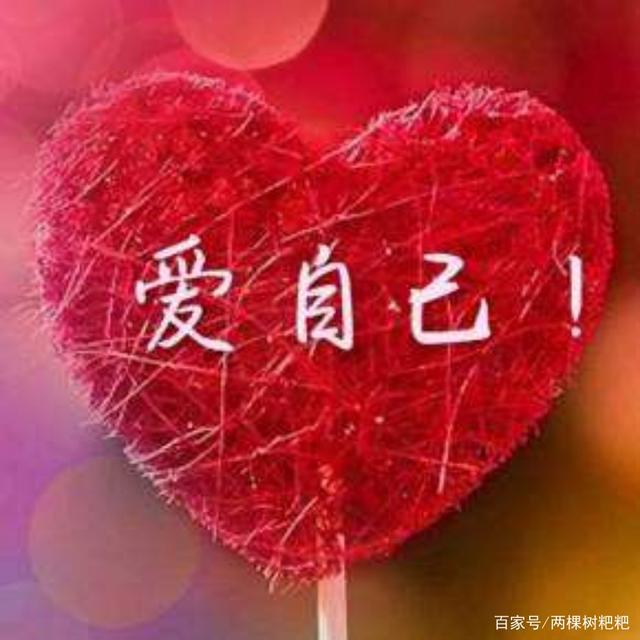 意味着给自己提供最好的关心和照顾，不放弃自己的价值和尊严，为自己的生命和成长负责。
让我们真正爱自己，
从“心”爱自己！